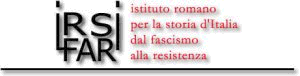 Note di storia
«Sing sing sing»
Jazz e fascismo
a cura di Nina Quarenghi
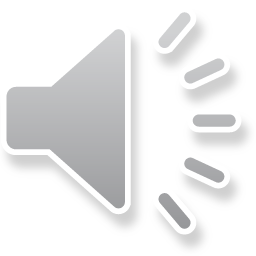 «Sing sing sing»
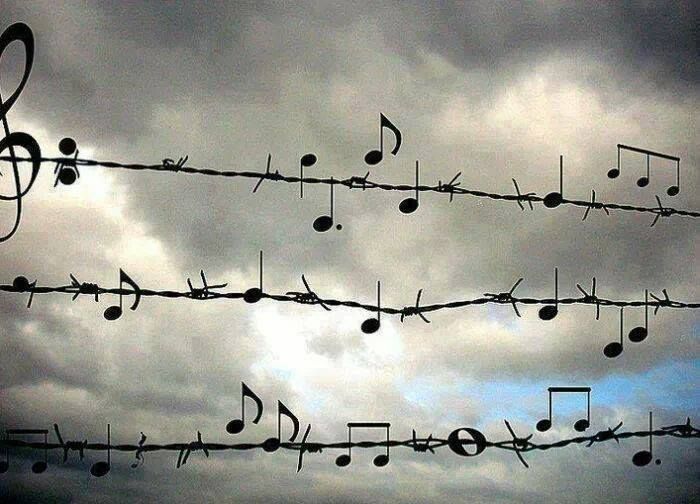 Il brano musicale ci racconta di…
Batteria e ottoni sono i protagonisti, in questo brano, mentre il clarinetto, strumento nel quale Benny Goodman era un portento, emerge in diversi assoli. Il brano, dagli anni Trenta, veniva eseguito in sale da ballo fumose e affollate e regalava, sia a chi suonava, sia a chi si lanciava in pista a ballare questo sfrenato swing, momenti di divertimento, euforia, libertà.
È proprio la libertà la caratteristica principale del jazz: nato agli inizi del Novecento a New Orleans come evoluzione degli spirituals degli schiavi afro-americani, accolse il linguaggio di altri generi musicali (musica popolare, ragtime, blues…) e li fuse in uno stile nuovo e travolgente in cui le parole chiave, come in questo brano, sono ritmo, improvvisazione e armonia, in un’atmosfera di apparente sregolatezza.
Negli anni Venti e Trenta il jazz si diffuse anche in Europa, grazie alle band, alla radio, ai dischi e ai film musicali, conquistando un pubblico vastissimo. Tuttavia, proprio al crescere del suo successo, il jazz si scontrò con la rigidità e la censura dei regimi totalitari che dominavano in Europa in quegli anni, tra cui il fascismo in Italia.
«Sing Sing Sing», nella versione orchestrale qui proposta, è opera del grande Benny Goodman, clarinettista e direttore d’orchestra statunitense, che la realizzò nel 1937, ed è forse il brano musicale più famoso del genere swing.
Lo swing è uno speciale modo, tipico della musica jazz, di eseguire le note con un andamento ritmico «dondolante» (to swing significa, appunto, dondolare), particolarmente adatto al ballo, che si diffonde negli Stati Uniti dalla fine degli anni Venti e si diffonde in Europa grazie a grandi successi come questo. 
Era eseguito da una big band composta da una sezione ritmica, formata da batteria, pianoforte e contrabbasso, e da un ensemble di fiati: trombe, tromboni, sax e clarinetto.
Ciò che colpisce, in «Sing sing sing», già dall’attacco della batteria, è il ritmo irrefrenabile, che, unitamente alla prima frase musicale dei fiati, invita immediatamente al movimento, come se la musica, irrompendo nelle vene, potesse dare vita anche a un fantoccio.
L’internazionalismo e l’apertura culturale tipici del jazz contrastano con i sentimenti nazionalistici e la chiusura autarchica del regime.
Ma c’è di più: con la conquista dell’Etiopia nel 1936 e l’emanazione delle leggi antiebraiche nel 1938, il fascismo diventa apertamente razzista: neri ed ebrei si trasformano, nello Stato fascista, in nemici degli italiani «ariani» e vengono esclusi da qualsiasi ambito della vita sociale e culturale, anche dalla musica. Allo scoppio della guerra, inoltre,  si afferma il disprezzo nei confronti di tutto ciò che proviene dagli Stati Uniti. Essendo la maggior parte dei compositori e musicisti jazz americani, neri, come Louis Armstrong e Duke Ellington, o ebrei, come Benny Goodman, la musica jazz viene considerata degenerata, perché espressione di razze inferiori e nemiche, e quindi impossibile da ascoltare in Italia. Eppure, proprio negli anni del proibizionismo, la febbre del jazz continua a salire, fino a penetrare nella casa stessa del Duce; proprio suo figlio, Romano Mussolini, comincia a scoprire la musica jazz e a sperimentarla al pianoforte, ascoltando dischi proibiti, e diventando nel dopoguerra, grazie al suo grande talento, uno dei più grandi jazzisti italiani.
(L. Cerchiari, Jazz e fascismo. Dalla nascita della radio a Gorni Kramer, L’Epos, 2003)
Jazz e fascismo
Negli anni Venti e Trenta il jazz, con la sua forza dirompente, investe l’Europa. Arriva anche in Italia, proprio negli anni in cui si sta imponendo e consolidando il regime totalitario di Mussolini.
Quale sorte spetta al nuovo genere musicale nell’Italia fascista? Inizialmente si diffonde senza ostacoli, anche grazie all’utilizzo della radio, mezzo di comunicazione di massa nel quale la musica ha un ruolo predominante; il jazz viene mandato in onda o attraverso i dischi, o tramite orchestre che suonano in diretta. I concerti dal vivo dei migliori jazzisti, in tournée dagli Stati Uniti, contribuiscono a fare crescere la passione negli ascoltatori.
Tuttavia, parallelamente al grande successo, comincia a intervenire la censura di regime, dapprima con critiche sui giornali specialistici, poi con avvertimenti e divieti, fino ad arrivare alla proibizione totale dal 1942. Perché?
Perché questo genere musicale ha caratteristiche che contrastano totalmente con la mentalità del regime: laddove il Duce e i suoi gerarchi vogliono ordine, regole e obbedienza cieca, il jazz si esprime con la variabilità degli assoli e la libertà di improvvisazione creativa.
Possibile mappa concettuale per tesina pluridisciplinare
ED. MUSICALE: Jazz e swing
GEOGRAFIA: New Orleans, Chicago, New York
TECNOLOGIA: energia
STORIA: fascismo e jazz
ED. ARTISTICA: astrattismo, surrealismo
SCIENZE: orecchio
(importante per i jazzisti!)
LETTERATURA: Cesare Pavese e il jazz
LINGUE: testi di canzoni jazz o biografie di jazzisti
ED. FISICA: swing e fitness